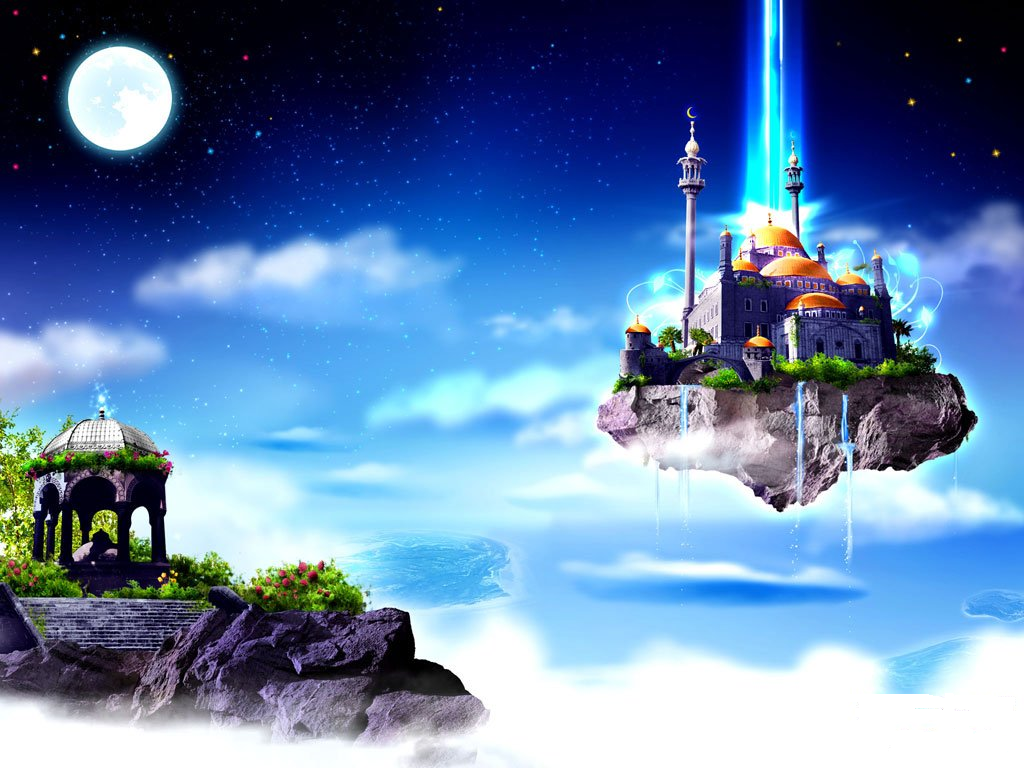 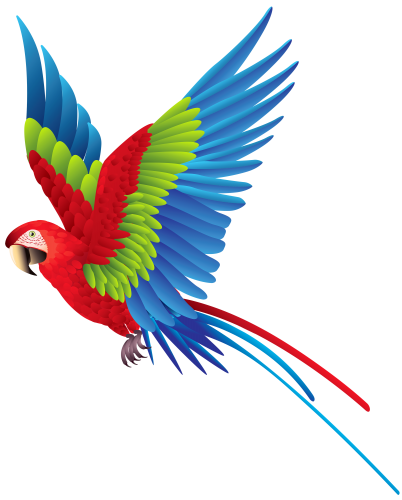 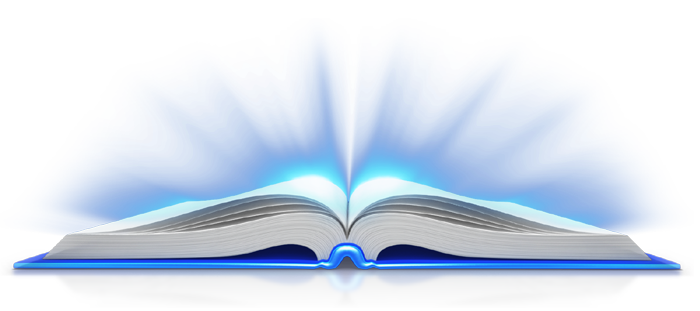 স্বাগতম
স্বাগতম
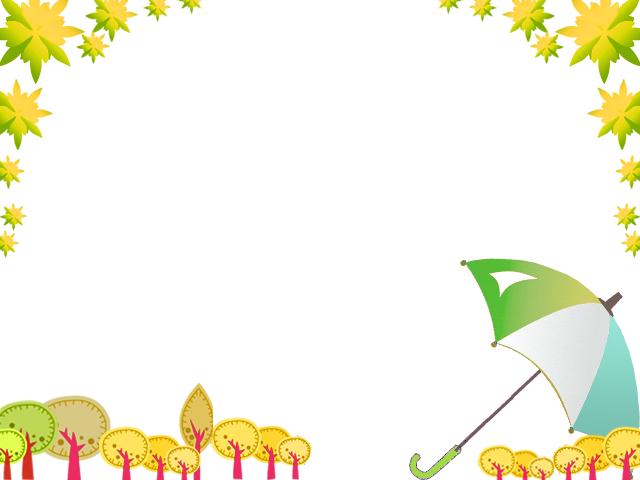 শিক্ষক পরিচিতি
আবদুল্লাহ-আল-মামুন
সহকারি শিক্ষক,
বাংগালগাঁও সরকারি প্রাথমিক বিদ্যালয়,
কালিগঞ্জ,গাজীপুর।
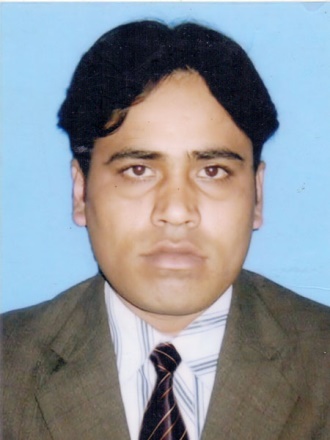 পাঠ পরিচিতি
বিষয়ঃ গণিত
শ্রেণিঃ পঞ্চম
পাঠঃ ভগ্নাংশ
পাঠ্যাংশঃ অপ্রকৃত ও মিশ্র ভগ্নাংশ
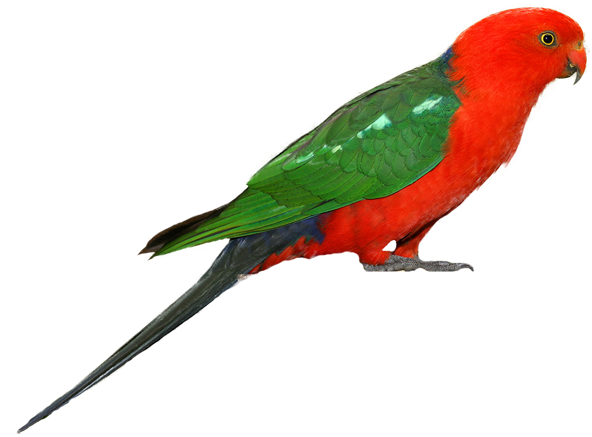 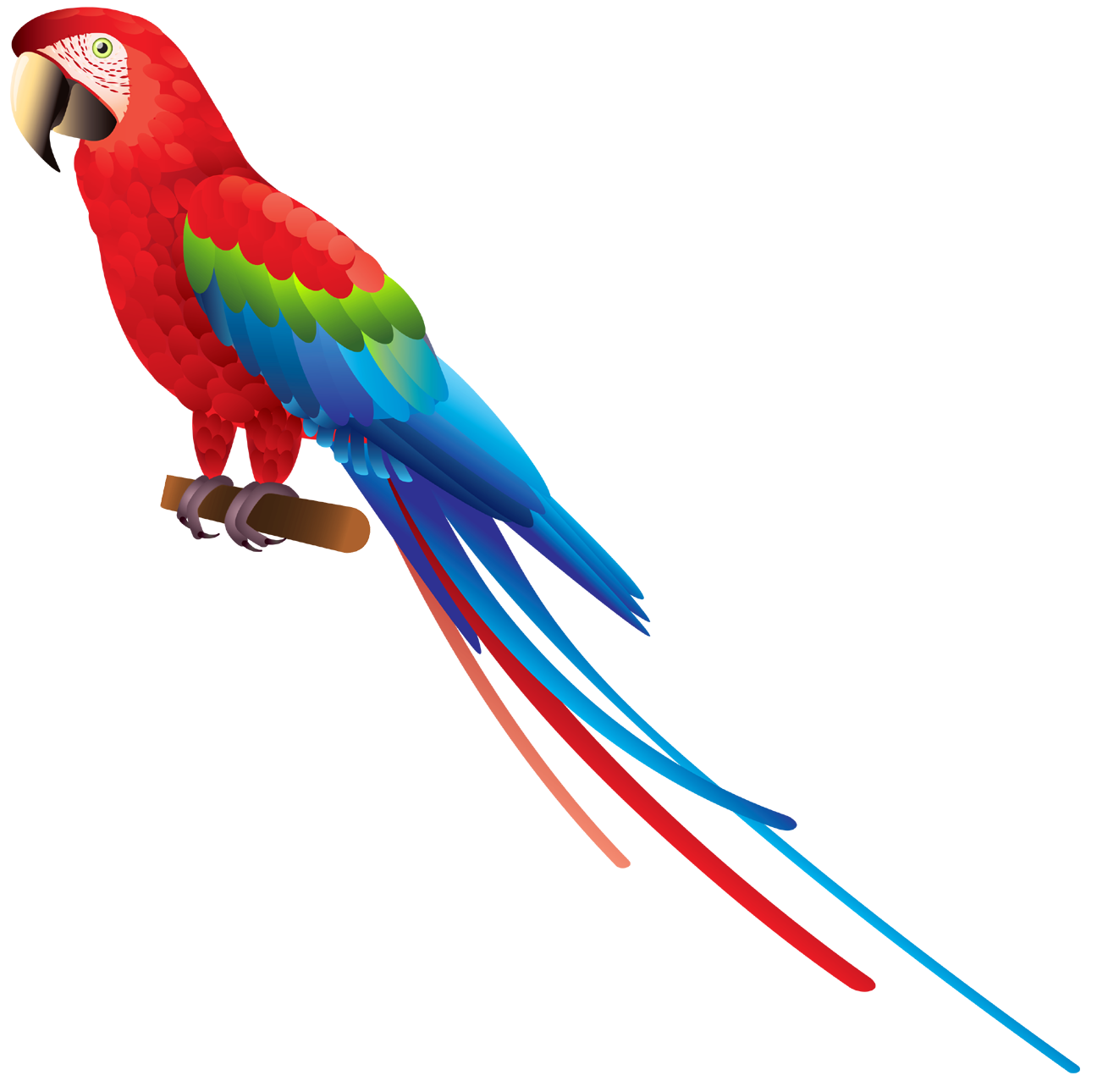 শিখনফল
আজকের পাঠশেষে শিক্ষার্থীরা-
১৯.৩.১ প্রকৃত, অপ্রকৃত ও মিশ্র ভগ্নাংশ কী তা বলতে ও উদাহরণ 	দিতে পারবে।
১৯.৩.২ অপ্রকৃত ভগ্নাংশকে মিশ্র ভগ্নাংশে এবং মিশ্র ভগ্নাংশকে 	অপ্রকৃত ভগ্নাংশে প্রকাশ করতে পারবে
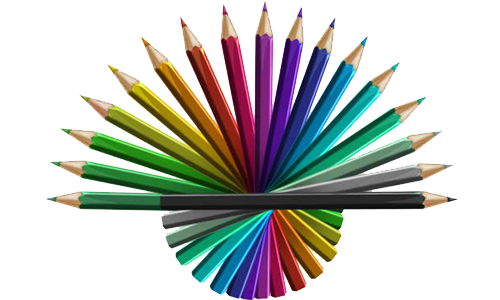 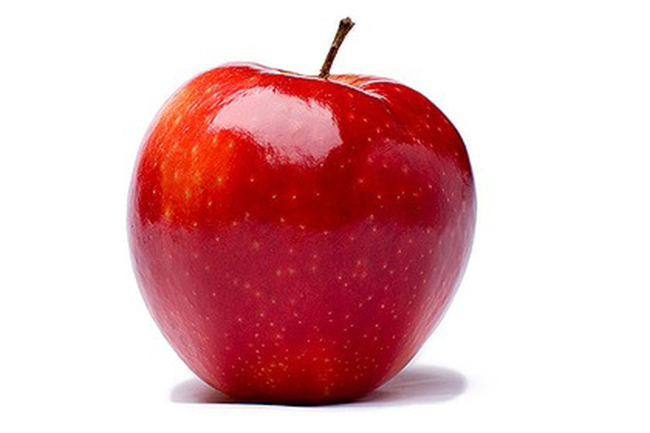 ১ টি আপেল
১
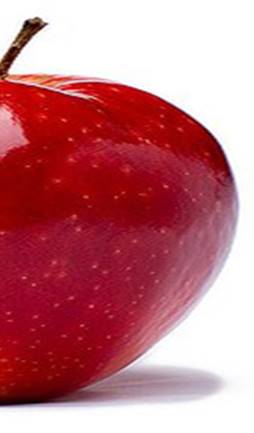 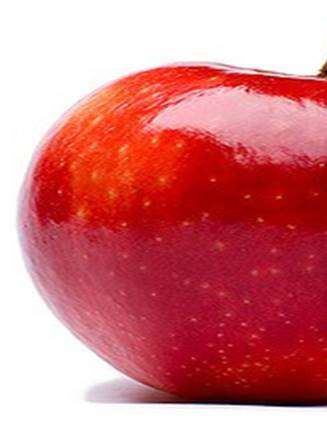 ভগ্নাংশের লব ছোট ও হর বড় থাকলে তাকে প্রকৃত ভগ্নাংশ বলে।
লব
প্রকৃত ভগ্নাংশ
হর
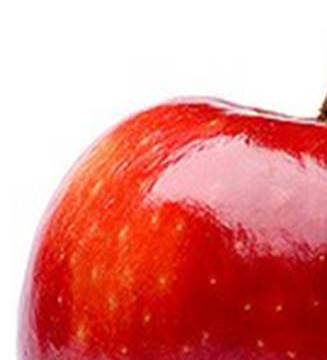 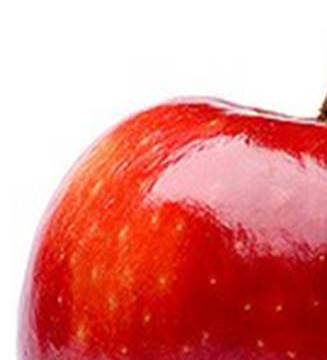 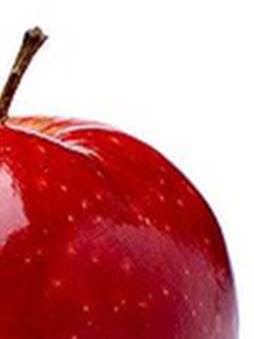 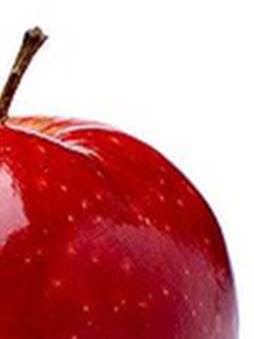 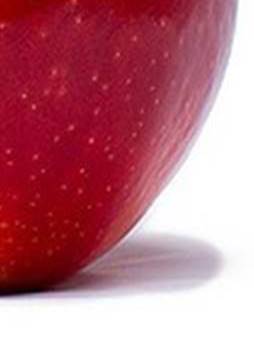 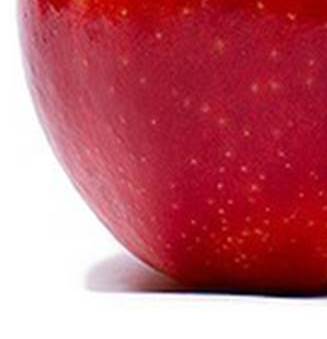 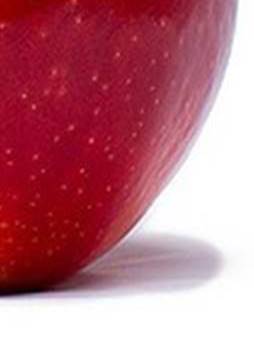 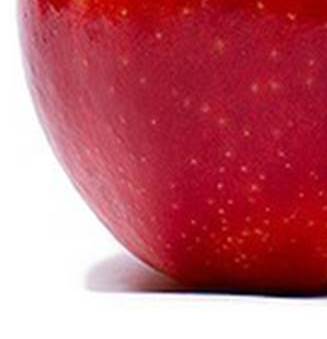 পূর্ণ সংখ্যা ও প্রকৃত  ভগ্নাংশ  মিলে মিশ্র ভগ্নাংশ হয়।
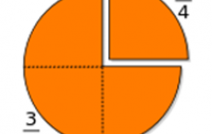 কত টুকু কাটা হয়েছে?
কত টুকু বাকি আছে?
এই ধরনের ভগ্নাংশ প্রকৃত ভগ্নাংশ।
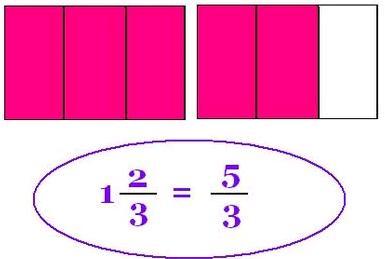 দুইটি ছবি মিলে কত হয়?
অপ্রকৃত ভগ্নাংশ
ছোট
বড় বা সমান
ছোট বা সমান
বড়
অপ্রকৃত ভগ্নাংশ
প্রকৃত ভগ্নাংশ
প্রকৃত ভগ্নাংশ
পূর্ণ সংখ্যা
মিশ্র ভগ্নাংশ
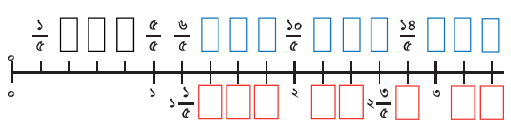 উপরের সংখ্যারেখার উপরের খালি ঘরগুলো প্রকৃত ও অপ্রকৃত এবং নিচের খালি ঘরগুলো মিশ্র ভগ্নাংশ
প্রকৃত ভগ্নাংশ
লাল দল
নীল দল
অপ্রকৃত ভগ্নাংশ
সবুজ দল
মিশ্র ভগ্নাংশ
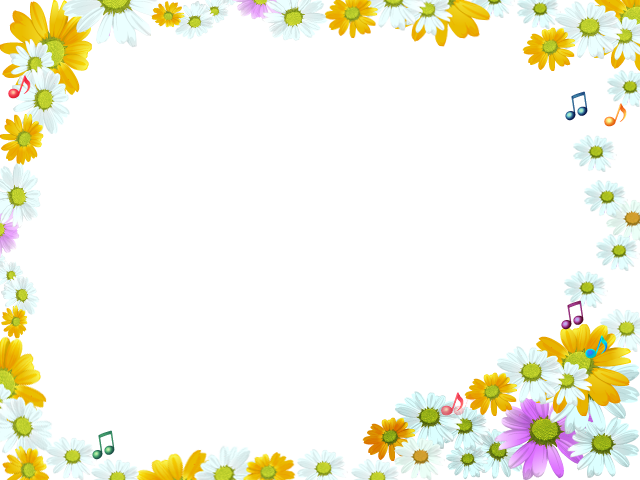 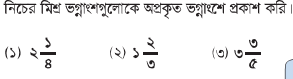 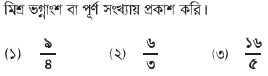 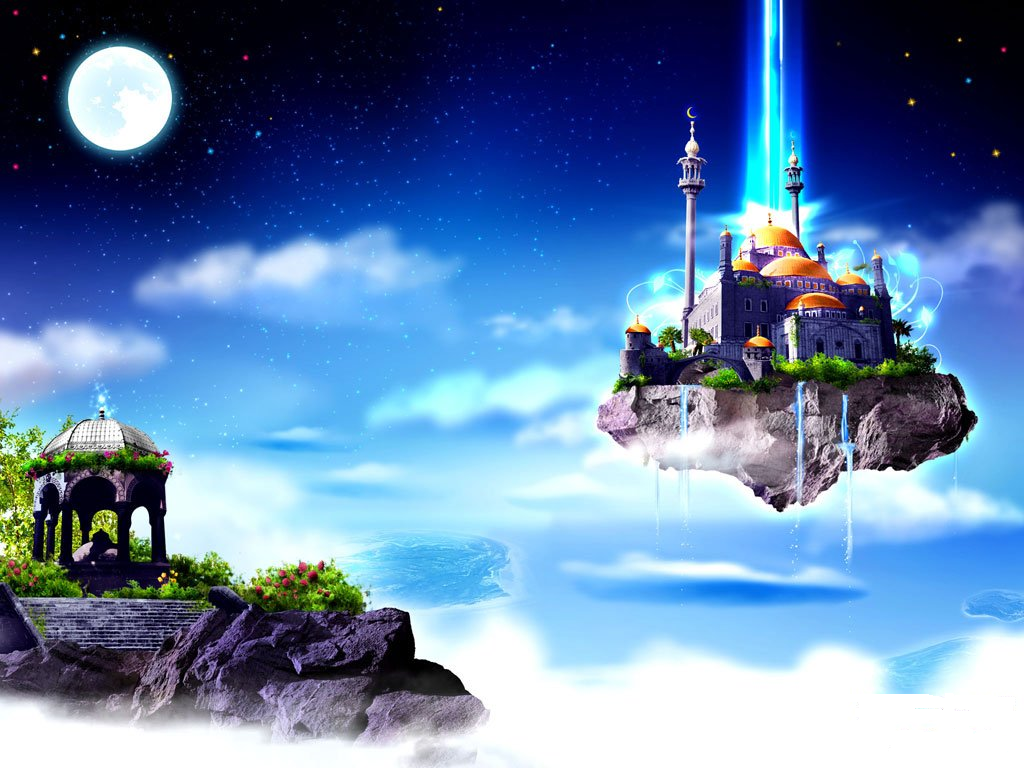 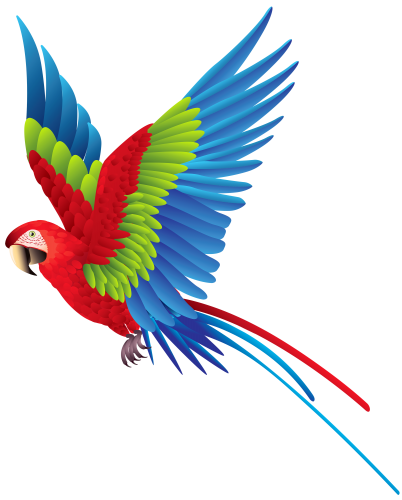 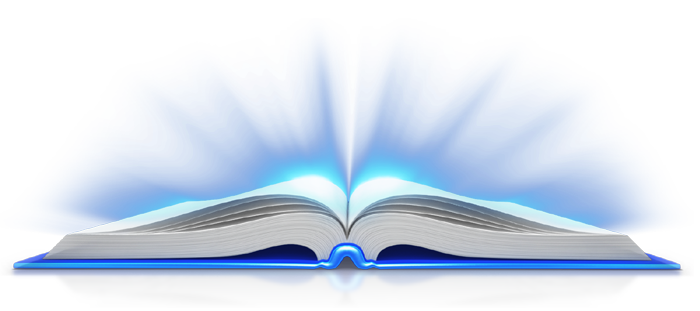 ধন্যবাদ